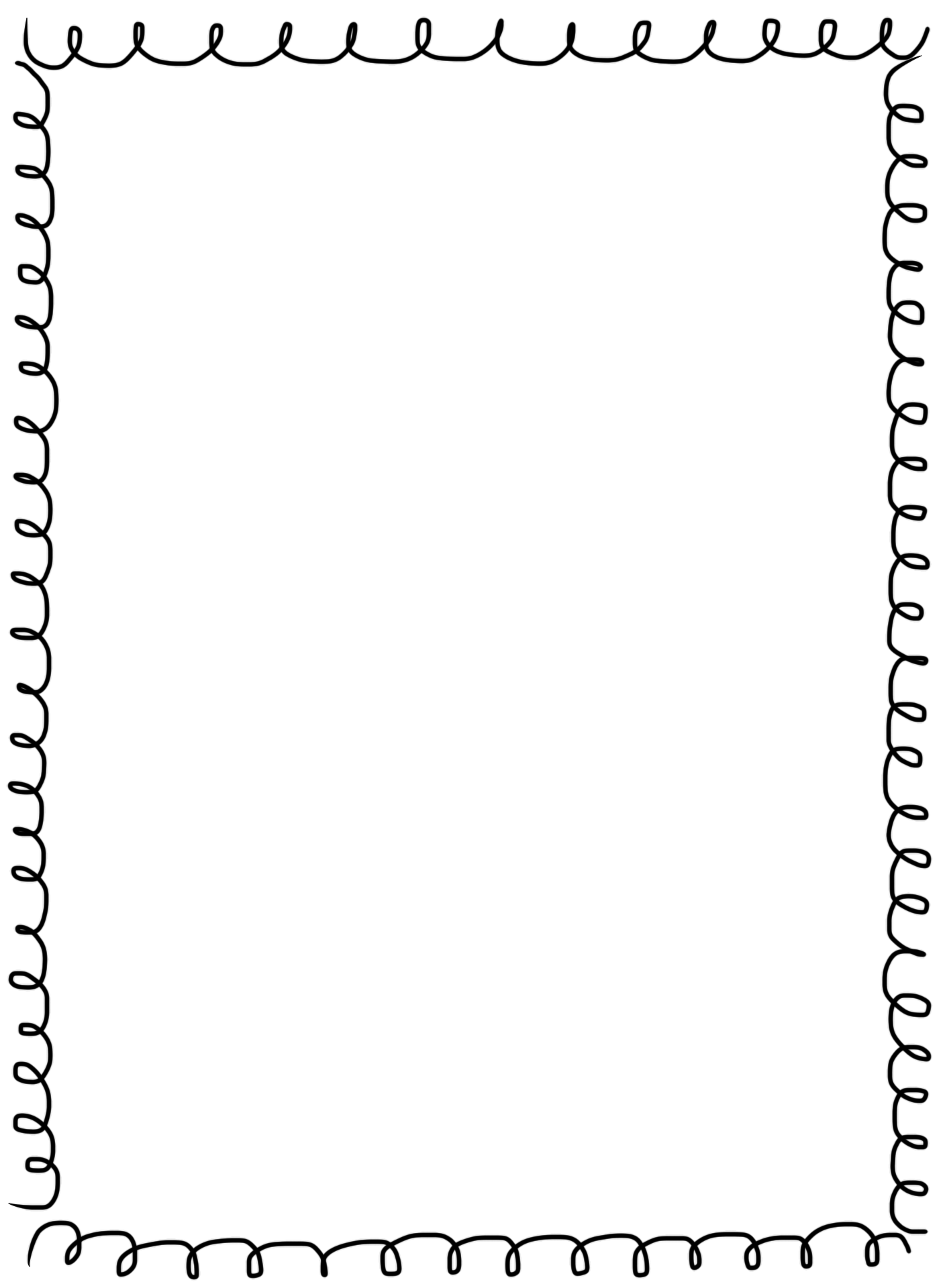 Name:________________________________
George Washington’s Socks
Chapters 6 & 7
1. On page 29 , it says “ feeble cry” what does this mean? Use evidence from the text to support your answer. 



2. On page 30, Matt cries “Katie!” Why? How have his feelings changed? 



3. Using page 34 paraphrase how the soldiers looked. 




 4. Q whispers, “We  have gone back in time.” How did they know?
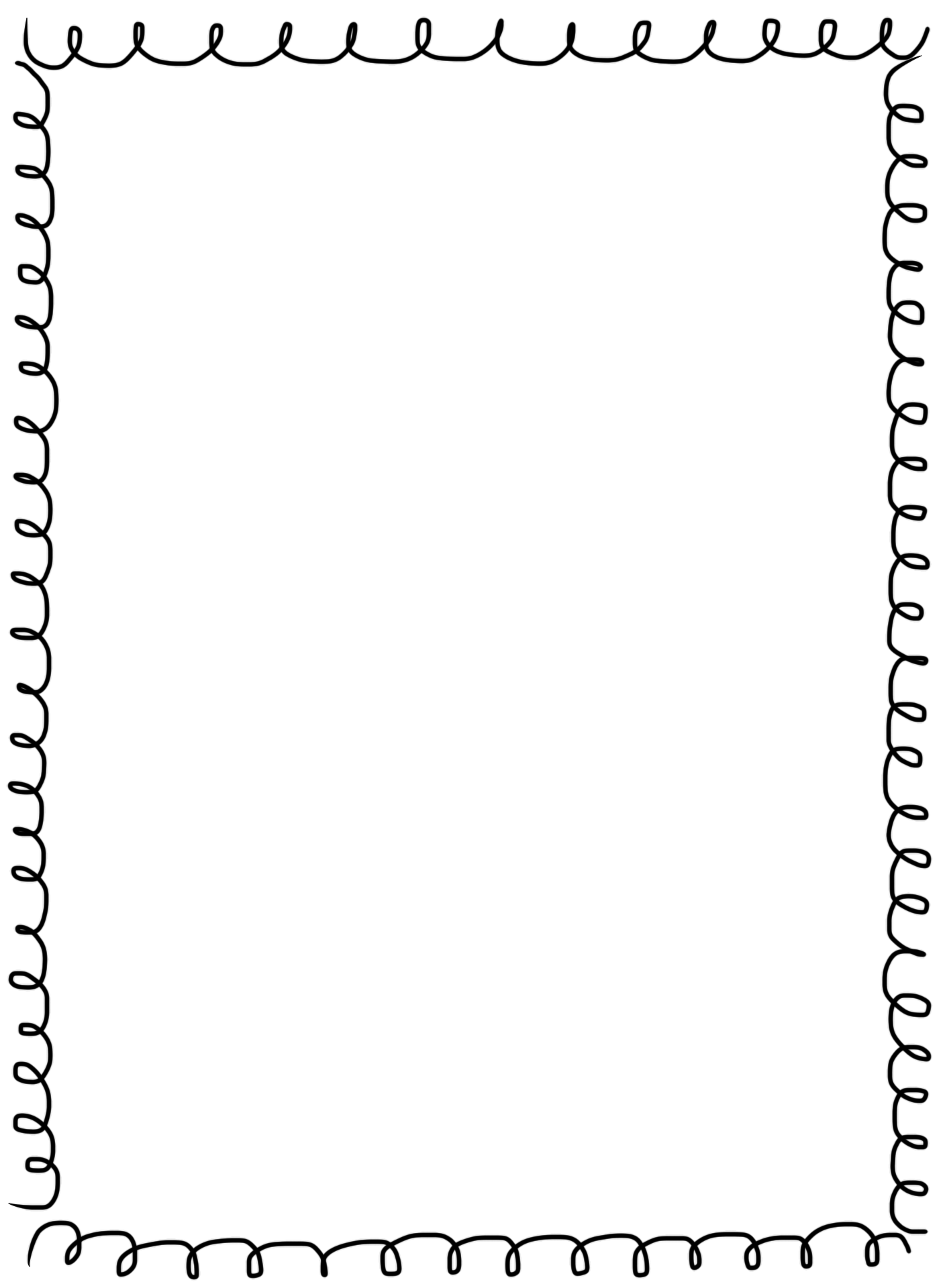 Name:________________________________
George Washington’s Socks
Chapters 8, 9 & 10
1. In chapter 8 it talks about the “marbleheaders,” who are they? 



2. On page 45, it talks about Adam Hibbs, why is Adam Hibbs so important. 



3. Using text from page 48, describe Washington’s men. 




 4. Describe Israel Gates from chapter 10. What do you know about him? (inside and outside)